Авторская психологическая разработкакоррекционно-развивающих занятий комбинаторного типадля обучающихся 1-4 классов
«Искусство учения и общения 
младшего школьника»


Авторы –составители: педагог – психолог Е.Г. Крытова, МБОУ«СОШ №  9», педагог – психолог Л.В. Медведева, МБОУ «СОШ № 5»
Актуальность
Проблема социализации личности ребенка с ОВЗ является наиболее значимой на современном этапе Российского образования в рамках ведения ФГОС НОО.
Исследования врачей, педагогов и психологов показали, что обучение ребенка с ОВЗ или с особыми образовательными потребностями в одном классе с нормативно развивающимися детьми создает для него психотравмирующую ситуацию
Эта ситуация обусловлена тем, что нарушение познавательной сферы, например, у детей с задержкой психического развития, или нарушение эмоционально - личностной сферы (у гиперактивных детей), делает таких детей несостоятельными в учебной деятельности, основанной на требованиях учебной программы, которая предусматривает темп преподнесения знаний и технологию обучения, не всегда доступной для данной категории детей.
 По мнению авторов в общеобразовательной школе для полноценной адаптации и социализации детям с ОВЗ необходимо специально организованная психолого - педагогическая коррекция с учетом их индивидуально - типологических особенностей.
Цель:
создание оптимальных условий для детей с трудностями в обучении в соответствии с их возрастными особенностями, состоянием соматического и нервно - психического здоровья, способствующих их интеллектуальному, личностному и эмоционально- волевому развитию; содействию социализации и адаптации в современном социуме.
Задачи:
1. Выявлять особые образовательные потребности детей с ограниченными возможностями здоровья, обусловленные особенностями их физического и (или) психического развития;

2.Осуществлять индивидуально ориентированную психолого-медико-педагогическую помощь детям с ограниченными возможностями здоровья с учетом особенностей психофизического развития и индивидуальных возможностей детей (в соответствии с рекомендациями психолого-медико-педагогической комиссии); 

3. Обеспечить возможность освоения детьми с ограниченными возможностями здоровья основной образовательной программы начального общего образования на доступном им уровне и их интеграцию в образовательном учреждении;

4. Оказание консультативной и методической помощи родителям детей с ограниченными возможностями здоровья.
Методологическое обоснование программы:
Теоретико- методологическим обоснование программы является культурно – историческая концепция Л.С. Выготского, а также теоретические положения Л.С. Выготского, С.Л. Рубинштейна, Б.Г. Ананьева, В.Н. Мясищева которые рассматривали основные условия психического развития ученика, его социализации и индивидуализации, формирования личности, сформулированные применительно к специфике детского возраста. И подходы отечественных педагогов и психологов в разработке системы коррекционной помощи детям с проблемами в развитии, в частности принцип личностно – ориентированной коррекции, предложенные  И.И. Мамайчук.
Новизна разработки:
Значительную роль в коррекции и позитивном формировании личности, в социализации ребенка с ОВЗ в общеобразовательной школе играют внеучебные занятия. Компенсаторно – развивающее значение в жизни детей с особыми образовательными потребностями имеют занятия изобразительной деятельностью, ритмикой, гимнастикой, танцами, пением, участие в театральных и кукольных спектаклях (В.А. Медведева, И.Ю. Левченко, Т.А. Добровольская).
Программа разработана с учетом нормативно-правовой и документальной основы:
Закон Российской Федерации «Об образовании»;
Федеральный государственный образовательный стандарт начального общего образования;
СанПиН, 2.4.2.2821-10 «Гигиенические требования к режиму учебно-воспитательного процесса» (Приказ Минздрава от 29.12.2010);
Рекомендации по организации обучения в первом классе четырехлетней начальной школы (Письмо МО РФ № 408/13-13 от 20.04.2001);
О недопустимости перегрузок обучающихся в начальной школе (Письмо МО РФ № 220/11-13 от 20.02.1999);
Гигиенические требования к условиям реализации основной образовательной программы начального общего образования (2009 г.);
О создании условий для получения образования детьми с ограниченными возможностями здоровья и детьми-инвалидами. (Письмо МО РФ N АФ-150/06 от 18 апреля 2008 г.)
Об основных гарантиях прав ребенка в Российской Федерации (от 24 июля 1998 г. N 124-ФЗ)
Письмо Министра образования РФ от 27.03.200-г. №27/901-6 О психолого -  медико -педагогическом консилиуме (ПМПК) образовательного учреждения
Коррекционно-развивающая программа включает:
1. Выбор оптимальных для развития ребёнка с ОВЗ коррекционных программ/методик, методов и приёмов обучения в соответствии с его особыми образовательными потребностями; формирование групп по результатам обследования территориального ПМПК.
2. Организацию и проведение групповых коррекционно-развивающих занятий, необходимых для преодоления нарушений развития и трудностей обучения:
3. Развитие эмоционально-волевой и личностной сфер ребёнка и психокоррекцию его поведения;
4.Аналитическач работа: определяет взаимодействие специалистов в работе, а также позволяет корригировать программы занятий в соответствии с достижениями учащихся.
5.Показатели результативности и эффективности  коррекционной работы.
Условия реализации программы
I .Психолого-педагогическое обеспечение
1. обеспечение дифференцированных условий
2. обеспечение психолого-педагогических условий;
3. обеспечение здоровьесберегающих условий;
4. развитие системы обучения и воспитания детей, имеющих сложные нарушения психического развития.
II. Программно‑методическое обеспечение:
программа разработана на основе методического пособия Р.Д. Тригер «»Психологические особенности социализации детей с задержкой психического развития», из которой авторы взяли методы работы с детьми с задержкой психического развития  и гиперактивностью. На основании разработанных методов Р.Д. Тригер, учащиеся данной категории были разделены на 4 возрастные группы. Для каждой возрастной группы был разработан блок коррекционно – развивающей программы, с учетом возрастных особенностей обучающихся.
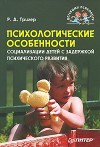 Программно‑методическое обеспечение:
При разработке занятий коррекционно – развивающей программы были использованы методические пособия Ю.Ю Барановой «Программа коррекционной работы. Рекомендации по разработке. Начальная школа», Т.А. Аржакаева, И.В. Вачков программа развивающих занятий  с 1 по 4 класс «Психологическая азбука».
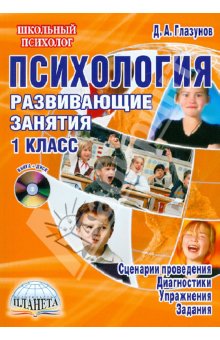 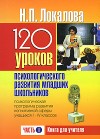 III. Кадровое обеспечение:
педагог – психолог, 
учитель логопед, 
завуч координатор, 
медицинский работник (фельдшер), 
учителя начальных классов, 
педагоги дополнительного образования.
Методы и формы работы:
1.Арт- терапия (свободное и тематическое рисование);
2. Игротерапия;
3.Драматизация (разыгрывание различных ситуаций);
4.Элементы сказкотерапии;
5.Психогимнастика (этюды с выражением различных эмоций);
6.Телесно – оретированные техники (психомышечная релаксация);
7.Моделирование и анализ проблемных ситуаций;
8.Групповая дискуссия;
9.Ассоциативные методики;
10.Проективные методы вербального и рисуночного типа;
Прогнозируемый результат:
формирование позитивного эмоционального отношения к учебной деятельности, осознание новых социальных ролей; обучение эффективным способам взаимодействия; развитие уверенности в себе и своих учебных возможностях. Успешной социализацией является, интерес к сверстникам, направленность на сотрудничество в коллективных мероприятиях,  повышение самостоятельности при выполнении заданий, как на уроке, так и во внеурочной деятельности, подчинение общим правилам образовательного процесса.
Структура программы:
1 блок – 1 класс. Начальный этап коррекционно – развивающей программы по адаптации учащихся с ОВЗ и детей с низким уровнем адаптации и учебной мотивации. Формирование групп. 
2 блок – 2 - 3 класс. Промежуточный этап коррекционно – развивающей программы. Коррекция эмоциональной депривации младших школьников с ОВЗ. Личностно - ориентированная коррекция внешне выраженных негативных эмоций детей.  (Явления гиперактивности, склонность детей к агрессии, аффективные реакции). 
I группа - коррекционная работа детей с ЗПР и низким уровнем регулятивных УУД;
II группа -коррекция детей с СДВГ.
3 блок – 4 класс. Итоговый этап коррекционно – развивающей работы.  Психолого - педагогическая коррекционную работа с детьми обеих вышеназванных групп. Коррекция личностной и  коммуникативной сферы. Формирование коммуникативных навыков, умение сотрудничать, и работать в коллективе. 
 4 блок. Создание условий благоприятствующие социализации детей с ОВЗ. Взаимодействие с родителями, данной категории учащихся и учителей начальной школы
Этапы реализации программы:
I этап. Стартовая диагностика учащихся 1 класса. Выявление учащихся нуждающихся в повышенном психолого – педагогическом внимании (Обучающиеся с ОВЗ, с низким уровнем адаптации и мотивации к школе). Формирование групп. Начальный этап коррекционно – развивающей работы. (25 занятий в год). « Курс комплексного развития младшего школьника».
II этап.  Основная часть коррекционно – развивающей программы. 2- 3 класс. Занятия с детьми по группам: группа - учащиеся с ЗПР; группа - учащиеся с СДВГ.  (Внедрение программы по календарно – тематическому плану). Промежуточная диагностика, позволяющая отследить уровень формирования УУД. (25 занятий в год с обучающимися с ЗПР и 17 занятий с обучающимися имеющими диагноз СДВГ)
III этап. 3.1.Заключительный этап коррекционно - развивающей программы 4 класс. (Объеденение групп: группы детей ЗПР и СДВГ) Подведение итогов. Итоговая диагностика. (21 занятие в год) «Уроки в общения»
Общая характеристика курса коррекционно – развивающих занятий с низким уровнем познавательных процессов, с детьми с ОВЗ и низким уровнем адаптации к школе.
Программа «Курс комплексного развития младшего школьника», являясь принципиально новой для начального образования, предполагает и кардинально иные по сравнению с традиционными подходы к отбору содержанияформ занятий, к их структурированию.  В занятия добавлены упражнения и сказки  Вачкова И.В.(психологическая азбука – 1-3 класс). Уделяется внимание здоровьесбережению (динамические упражнения Дереклеевой.Е.)
Содержание второго и третьего года коррекционно-развивающих занятий с детьми с низким уровнем развития познавательных процессов, детьми с ОВЗ и проблем социализации учащихся
С помощью данных программ педагог-психолог может решать задачи психолого-педагогического сопровождения реализации Федерального государственного образовательного стандарта начального общего образования, в частности, задачу формирования коммуникативных, познавательных  и личностных универсальных учебных действий. Одна из важных особенностей программы заключается в том, что они не только позволяют развивать самосознание детей, но и дают возможность самому психологу лучше узнать детей, держать их в поле профессионального зрения, отслеживая ход их психического развития, замечая возникающее психологическое неблагополучие, предупреждать появление серьёзных психологических проблем.
Заключительный этап коррекционно – развивающей программы (4 класс).
Рабочая программа внеурочной деятельности «Уроки общения»  разработана в соответствии с требованиями Федерального государственного стандарта начального общего образования к структуре программы воспитания и социализации учащихся;
Программа формирования знаний, установок, личностных ориентиров и норм поведения школьников, обеспечивающих сохранение и укрепление здоровья как одного из ценностных составляющих, способствующих познавательному и эмоциональному развитию ребёнка, достижению планируемых результатов освоения ООП НОО.
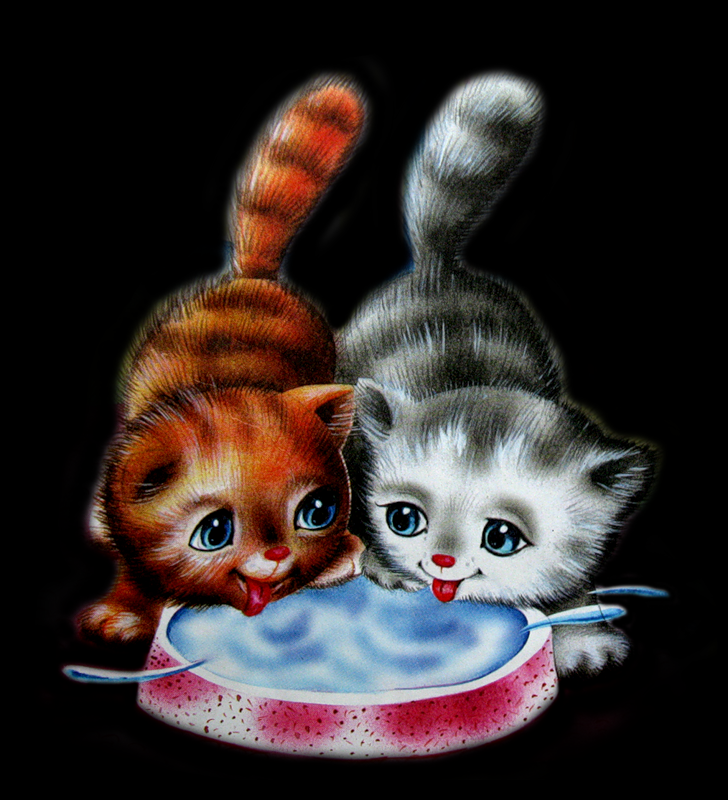 Занятия с детьми (внеурочная деятельность )
Создание условий благоприятствующие социализации детей с ОВЗ. Семья и общеобразовательное учреждение.
Всем семьям, имеющим ребенка с ОВЗ, требуется социально-психологическая поддержка и сопровождение. Для многих родителей детей с ОВЗ характерна особая ранимость и ощущение себя изгоями в обществе, повышенная тревожность, связанная с будущим. Поэтому для родителей так важно найти людей, которые понимают их проблемы, не осуждают и поддерживают. 
При работе с такими семьями необходимо решать следующие задачи:
- формирование позитивной самооценки родителей, снятие тревожности;
 - развитие умений самоанализа и преодоления психологических барьеров;
 - развитие детско-родительских отношений;
 - совершенствование коммуникативных форм поведения;
- формирование навыков адекватного общения с окружающим миром.
Важно предоставлять  родителям информацию о возможностях психологической разгрузки и снижении уровня эмоциональных переживаний, связанных с выполнением роли родителя ребёнка с ОВЗ.
Формы работы с родителями:
Консультации: 
Беседы:
Родительские собрания в форме: тренинга.
Индивидуальные и групповые занятия с детьми с участием родителей.
Детско-родительский тренинг
Работы с педагогами
Переход от традиционно принятой системы обучения к расширению спектра и улучшению качества образовательных услуг, в частности, в работе с детьми с ограниченными возможностями здоровья (ОВЗ), предъявляет повышенные требования к педагогу.
Основными задачами психологического сопровождения педагогов являются раскрытие «слабых» и «сильных» сторон умственного и личностного развития ребенка, способов компенсации трудностей, выработка наиболее адекватных путей взаимодействия учителя с ребенком при фронтальной и индивидуальной формах организации занятий. 
Методический семинар 
«Особенности обучения детей с задержкой психического развития»